Victorian Coastal Monitoring Program
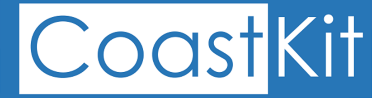 How to use                          
	- “First Pass Coastal Assessment”
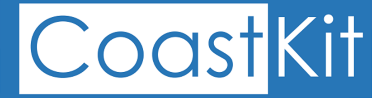 Introduction and access to
CoastKit is available at CoastKit Victoria (mapshare.vic.gov.au)
CoastKit provides an online data repository of Victoria’s marine and coastal information. 

The CoastKit ‘how to’ video series can be found on the Marine Knowledge CoastKit page. These videos explore general use of CoastKit  

You can find all CoastKit datasets in the Victoria Spatial Data Library.
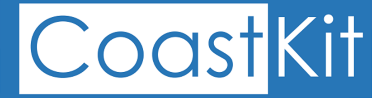 First Pass Coastal Assessment using
This “First Pass Coastal Assessment” can be used to identify the follow information for the area of interest:
Administrative Boundaries
Local Government Area Boundary
Catchment Management Authority
Registered Aboriginal Parties
Morphology and Coastal Structures
Geomorphic Secondary Compartments
Shoreline Type
Shoreline Geology
Depth Contours
Coastal Protection Structures
Coastal Hazards: Inundation and Erosion 
Erosion Vulnerability
Strom Surge (STM) and Sea Level Rise (SLR)
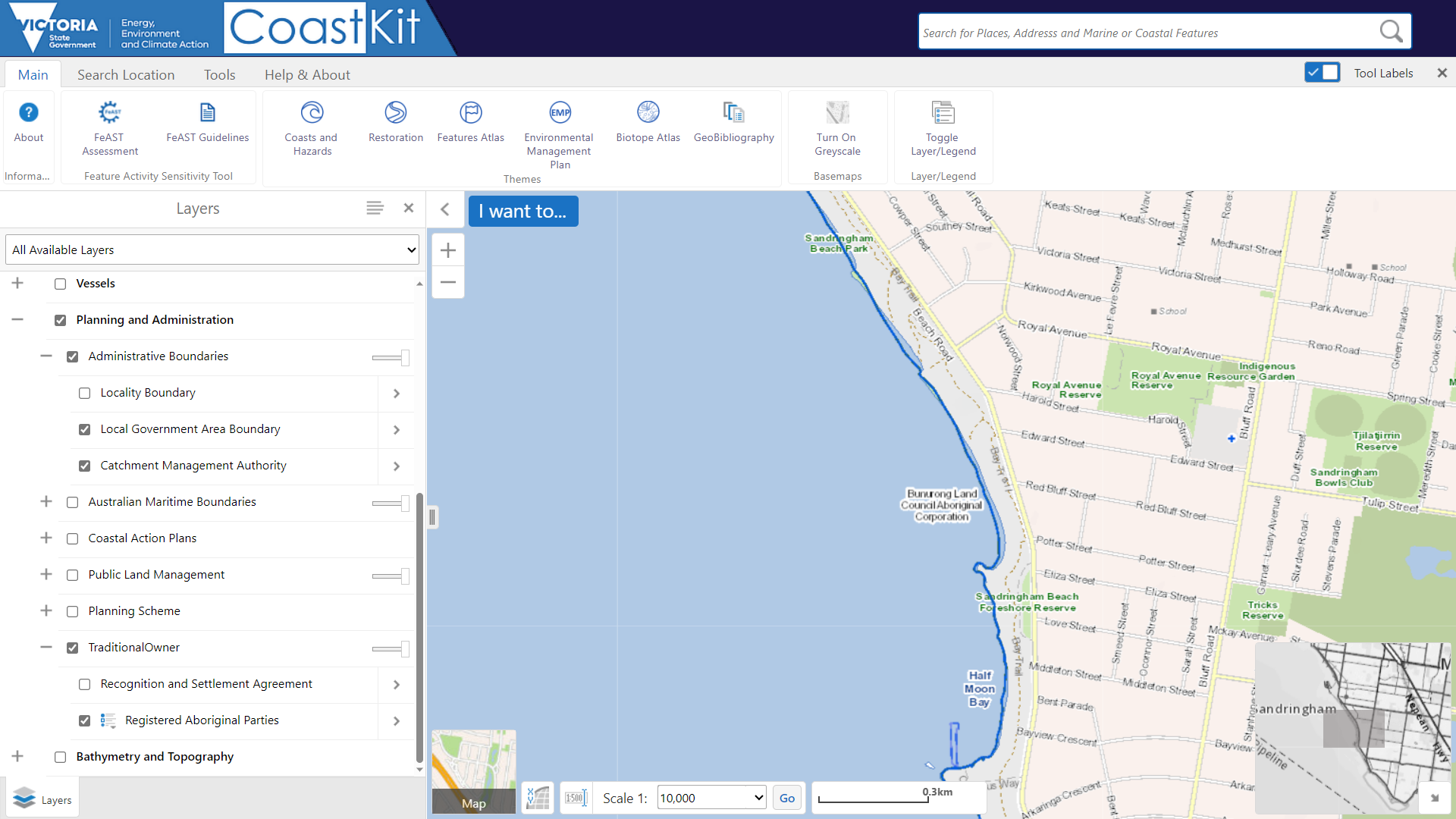 Administrative Boundaries
Select ‘Planning and Administration
Expand the section (+)
Select ‘Administrative Boundaries’
Expand the section (+)
Select ‘Local Government Area Boundary’
Select ‘Catchment Management Authority’
Select ‘Traditional Owners’ 
Expand the section (+)
Select ‘Registered Aboriginal Parties’
Select the area of interest on the map 
A box will appear displaying the name of the Local Government Area, Catchment Management Authority and Registered Aboriginal Parties
Administrative Boundaries – Video
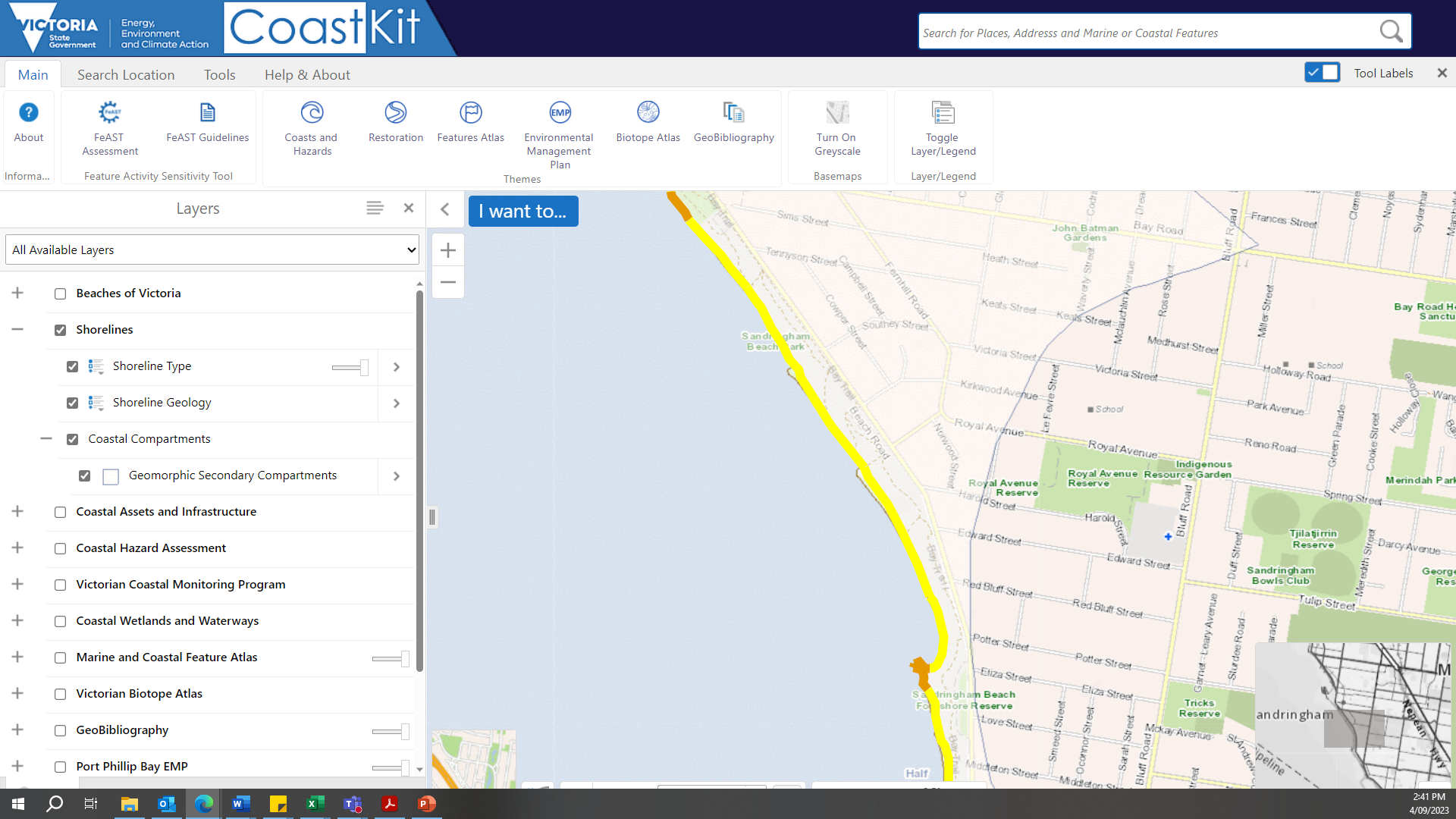 Morphology and Coastal Structures
Select ‘Shorelines’
Expand the section (+)
Select ‘Coastal Compartments’
Expand the section (+)
Select ‘Geomorphic Secondary Compartments’
This will show polygons representing areas over which sediment sharing occurs over several decades
Select ‘Shoreline Type’
Select ‘Shoreline Geology’
Either select the area of interest on the map (a box will appear displaying the Shoreline Type and Shoreline Geology) or select the   (       ) button next to the layer name to view the legend
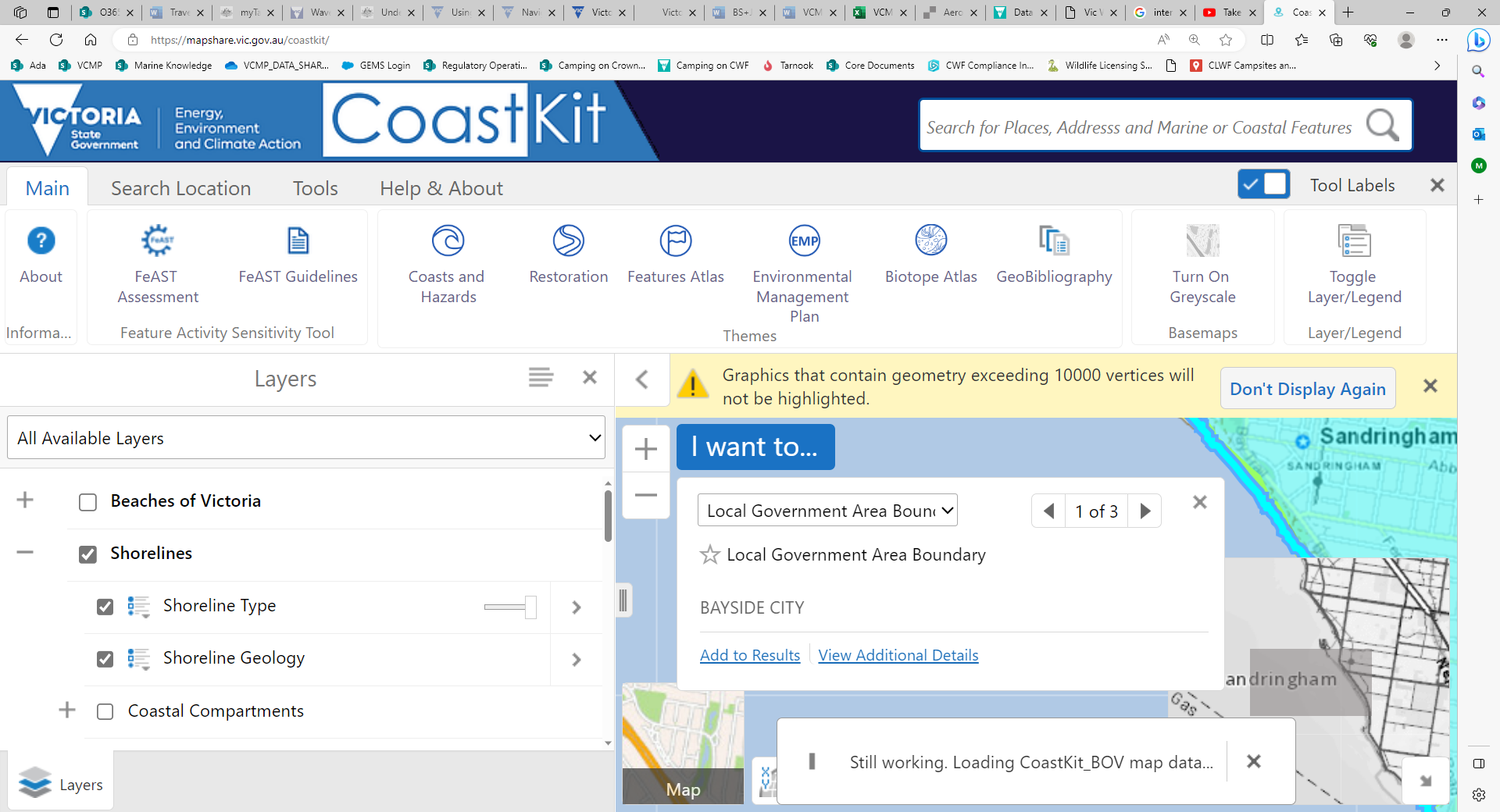 Morphology and Coastal Structures - Video
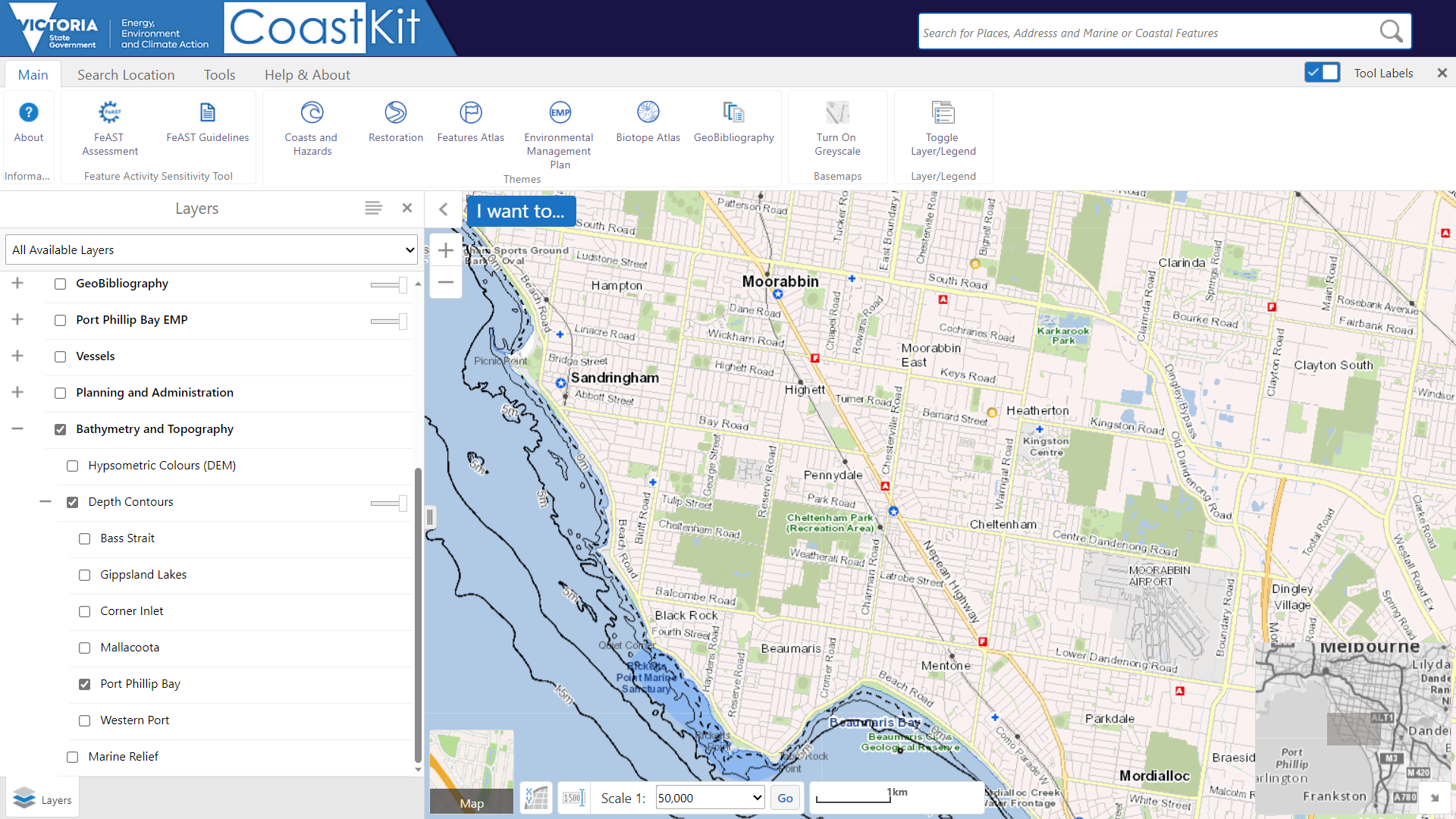 Morphology and Coastal Structures
Select ‘Bathymetry and Topography’
Expand the section (+)
Select ‘Depth Contours’
Expand the section (+)
Select the area appropriate for the location of interest (e.g. Port Phillip Bay)
This will show the water depth around your area of interest
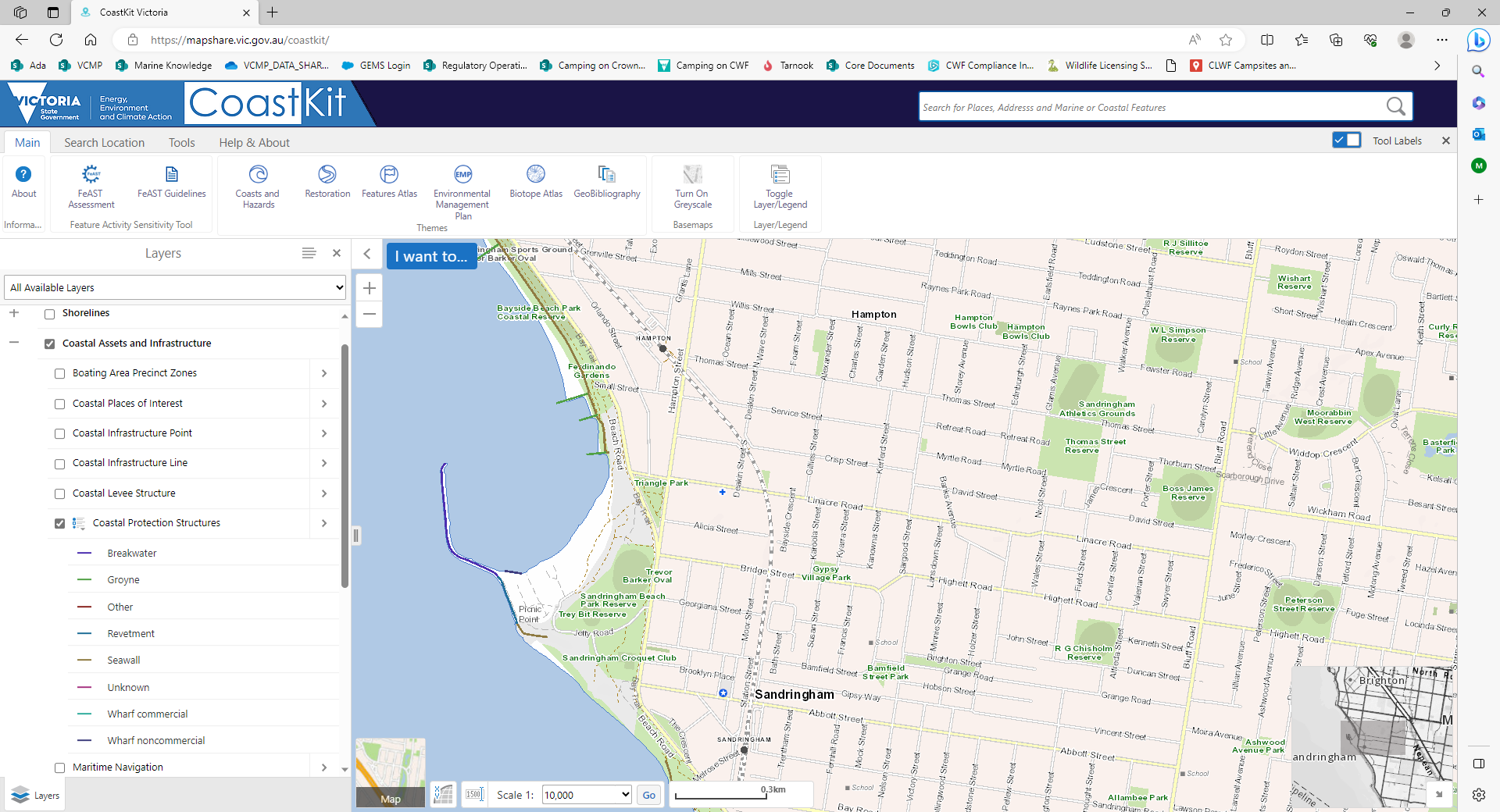 Morphology and Coastal Structures
Select ‘Coastal Assets and Infrastructure’
Expand the section (+)
Select ‘Coastal Protection Structures’
Either select the individual structures on the map (a box will appear displaying the type of Coastal Protection Structure) or select the        (       ) button next to the layer name to view the legend
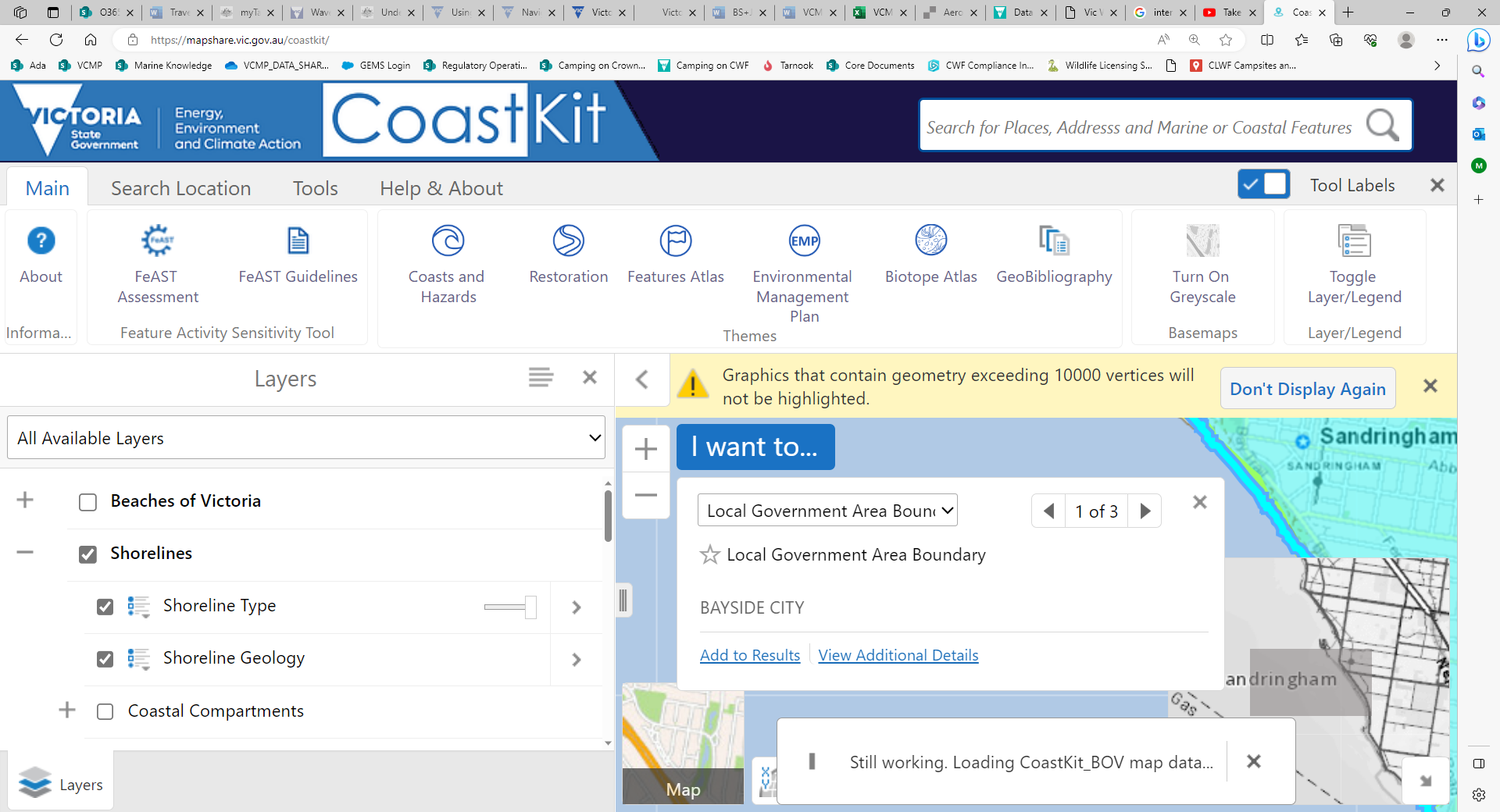 Morphology and Coastal Structures - Video
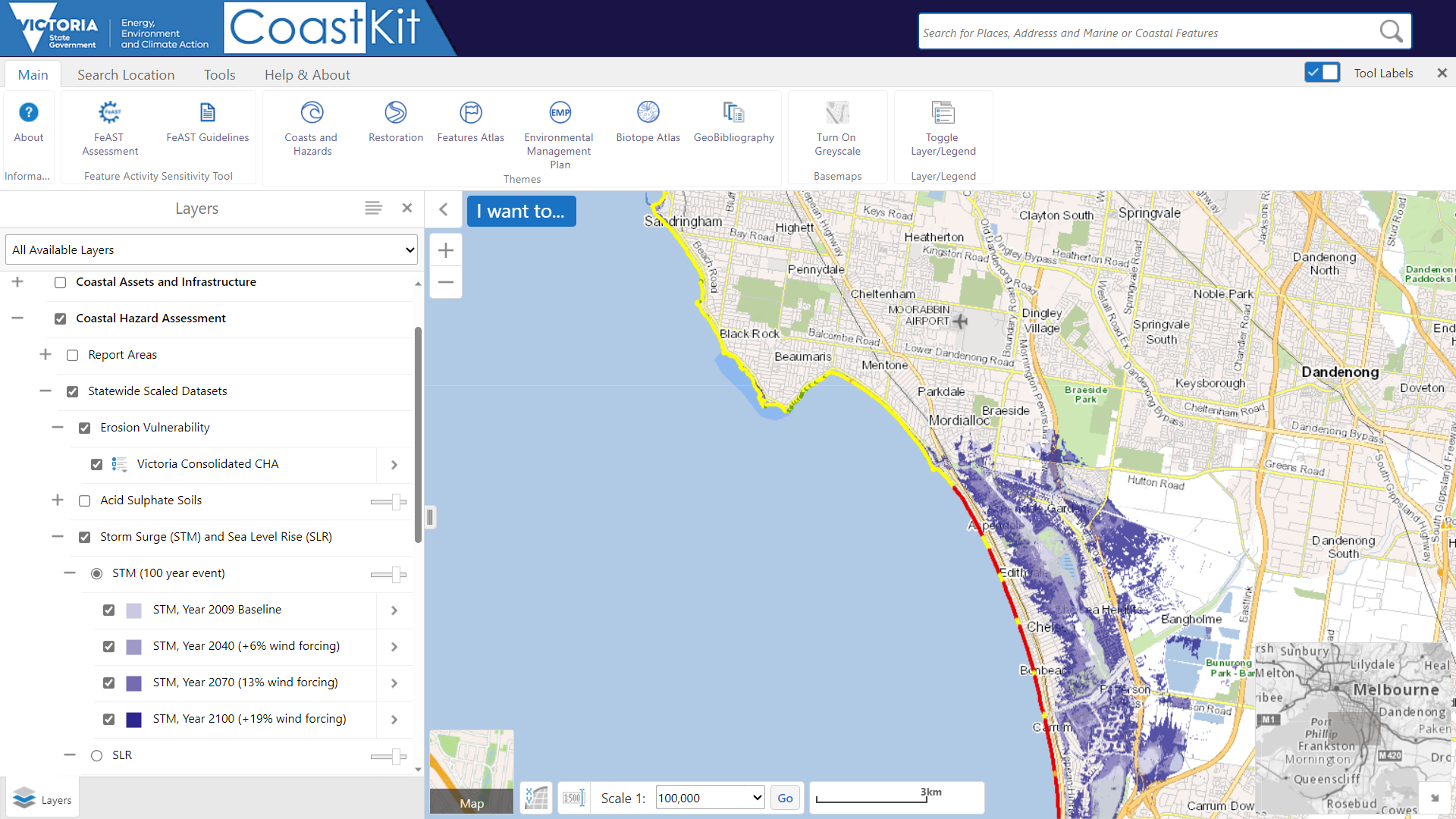 Coastal Hazards: Inundation and Erosion
Select ‘Coastal Hazard Assessment’
Expand the section (+)
Select ‘Statewide Scaled Datasets’
Expand the section (+)
Select ‘Erosion Vulnerability’
Select ‘Victorian Consolidated CHA’ 
This layer was developed around 2017, combining data from local coastal hazard assessments
Either select the area of interest on the map (a box will appear displaying the erosion vulnerability risk) or select the (       ) button next to the layer name to view the legend
Select ‘Strom Surge (STM) and Sea Level Rise (SLR)’
‘STM (100 year event)’ shows sea level rise plus storm surge
‘SLR’ shows sea level rise only
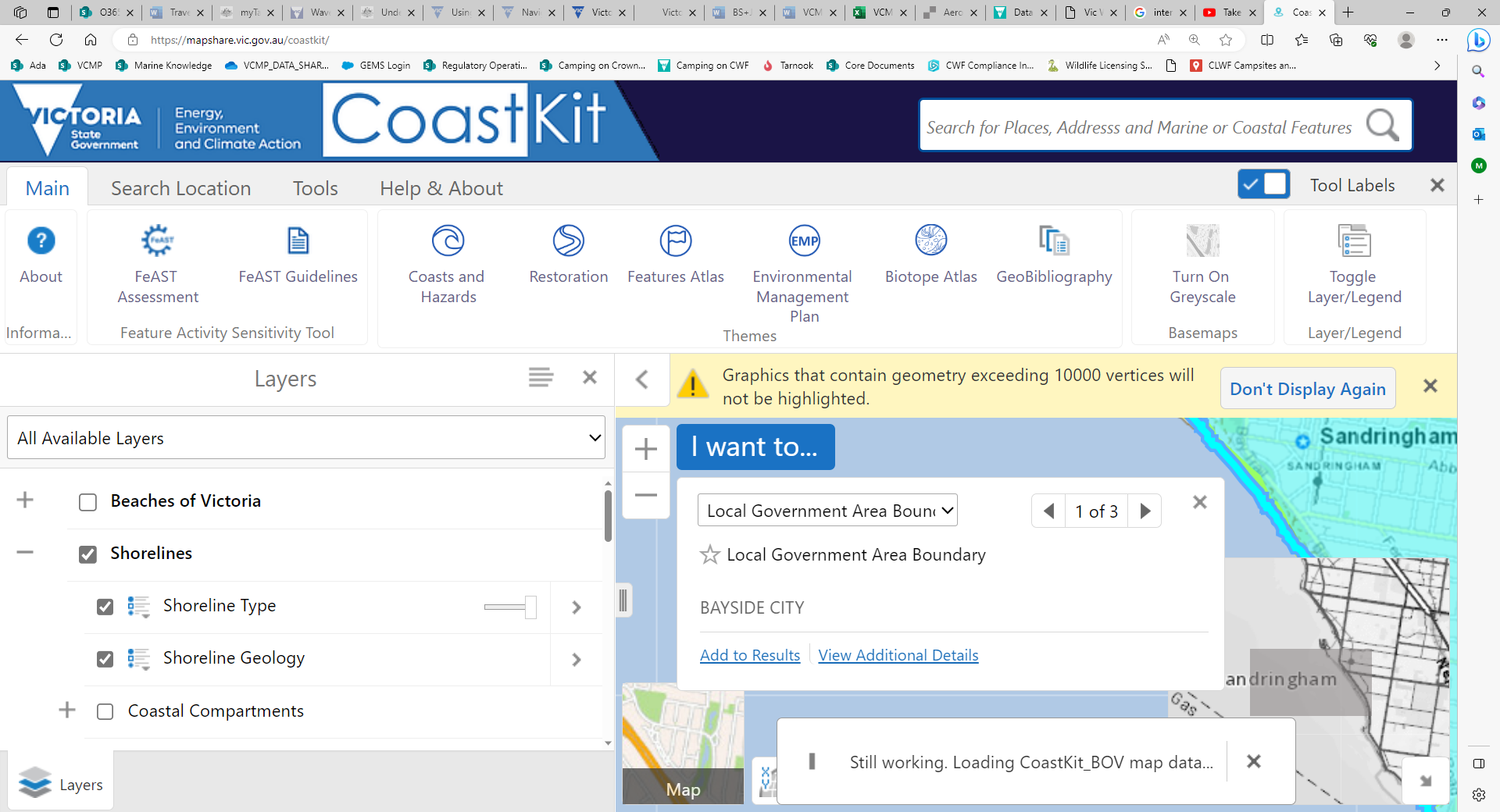 Coastal Hazards: Inundation and Erosion - Video
First Pass Coastal Assessment using
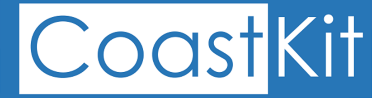 If you have any questions, please contact the VCMP team – vcmp@delwp.vic.gov.au